Figure 12. Local anesthesia of the skin reverses the capsaicin-induced enhancement of the area 3a neuron response to 25 ...
Cereb Cortex, Volume 19, Issue 2, February 2009, Pages 349–366, https://doi.org/10.1093/cercor/bhn086
The content of this slide may be subject to copyright: please see the slide notes for details.
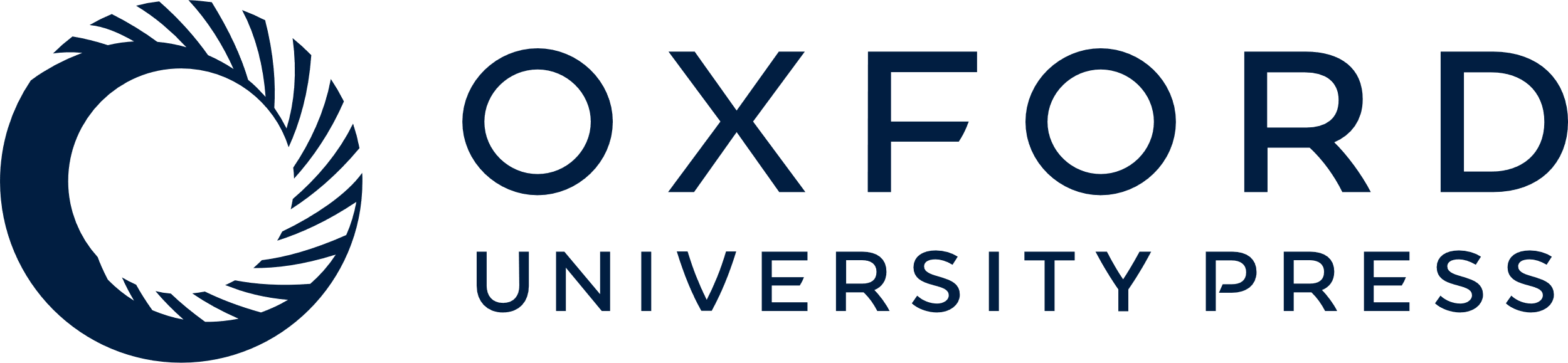 [Speaker Notes: Figure 12. Local anesthesia of the skin reverses the capsaicin-induced enhancement of the area 3a neuron response to 25 °C mechanical skin contact. Superimposed PSTs (top row of panels) and ΔPSTs (bottom row of panels) compare the responses of a representative area 3a neuron to 1) 1-s contact at 25 °C versus 56 °C (panels in left column); 2) 1-s contact at 25 °C before versus after capsaicin injection (middle panels); and 3) the precapsaicin response to 1-s contact at 25 °C versus the response to 1-s contact at 25 °C obtained after intradermal injection of capsaicin and lidocaine (LA). Arrow along ordinate indicates MFR in the absence of intentional stimulation.


Unless provided in the caption above, the following copyright applies to the content of this slide: © The Author 2008. Published by Oxford University Press. All rights reserved. For permissions, please e-mail: journals.permissions@oxfordjournals.org]